The Carlisle Indian Industrial School
1879-1918
Richard Pratt
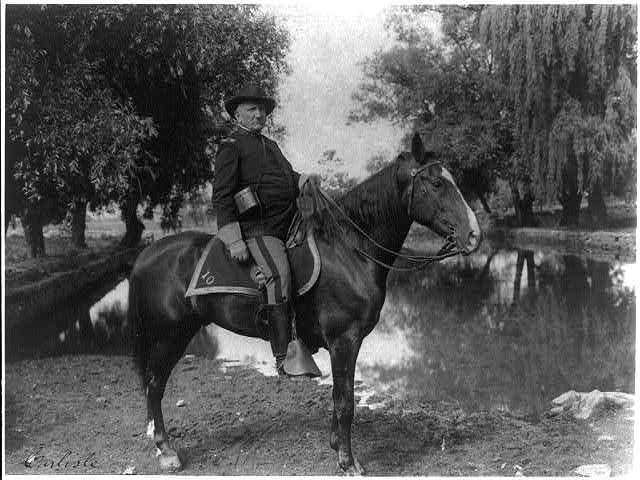 Richard Pratt in 1901
[Speaker Notes: Image retrieved from the Library of Congress: https://www.loc.gov/item/2008675529/]
The Carlisle School
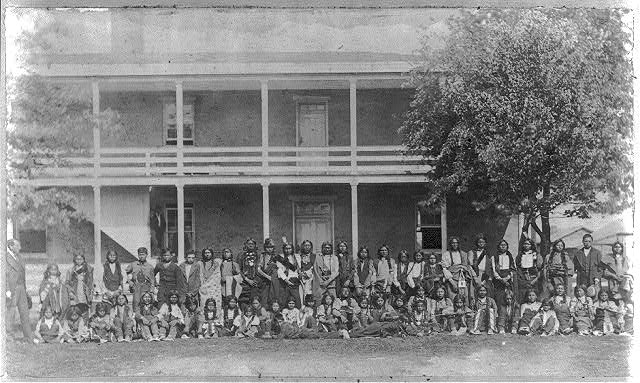 “Sioux boys as they arrived at the Indian Training School at Carlisle Barracks”
October 5, 1897
[Speaker Notes: Image retrieved from the Library of Congress: https://www.loc.gov/item/2012646816/]
The Carlisle School
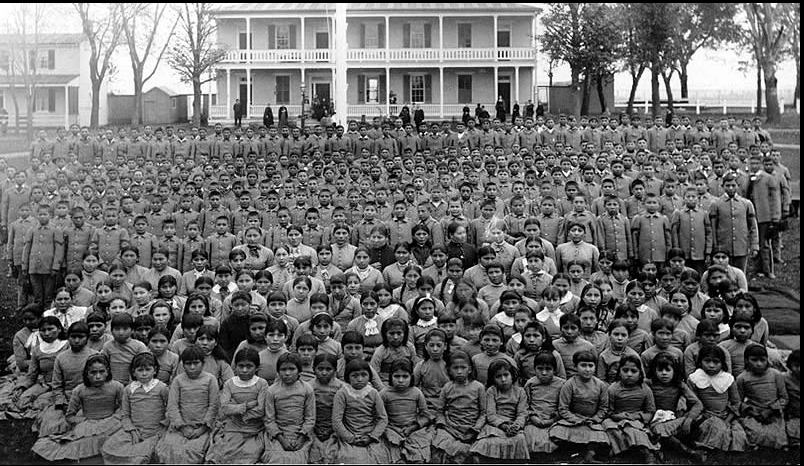 Class photo from 1900
[Speaker Notes: Image retrieved from http://commons.wikimedia.org/wiki/File:Carlisle_pupils.jpg]
The Carlisle School
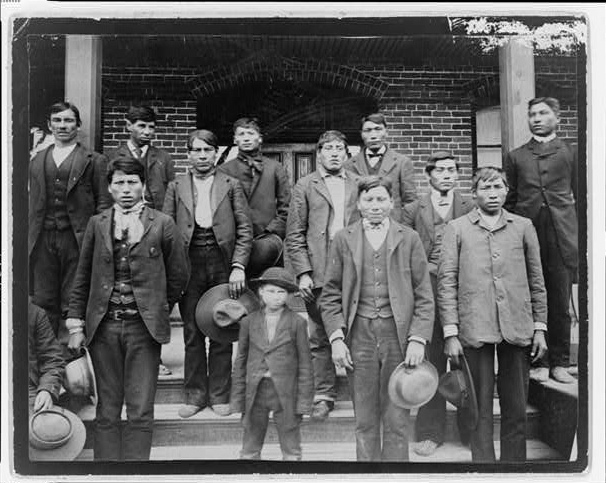 Group of Carlisle School students in 1890
[Speaker Notes: Image retrieved from the Library of Congress: https://www.loc.gov/item/99471846/]
The Carlisle School
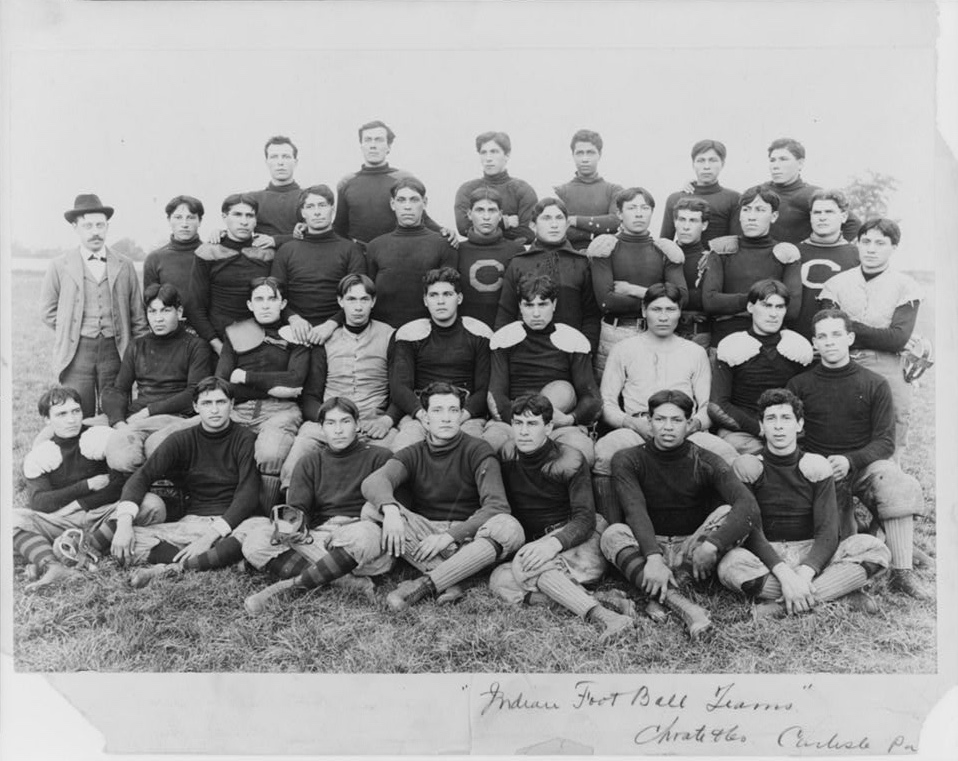 The Carlisle football team, 1899
[Speaker Notes: Image retrieved from the Library of Congress: https://www.loc.gov/item/00650437/]
The Carlisle School
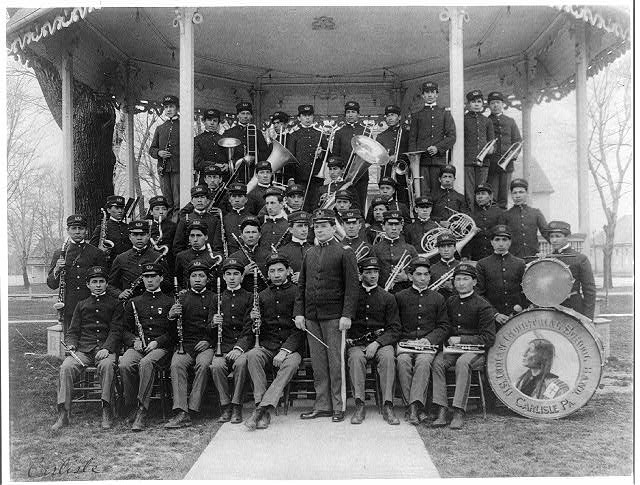 The Carlisle band, 1901
[Speaker Notes: Image retrieved from the Library of Congress: https://www.loc.gov/item/2008675520/]
The Carlisle School
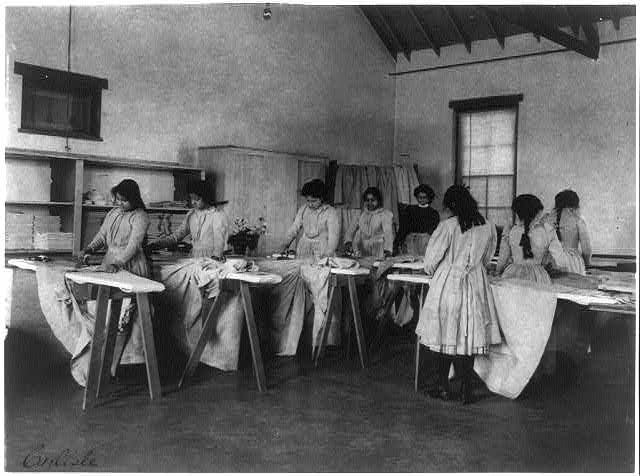 Ironing Class, 1901
[Speaker Notes: Image retrieved from the Library of Congress: https://www.loc.gov/item/2008675525/]
The Carlisle School
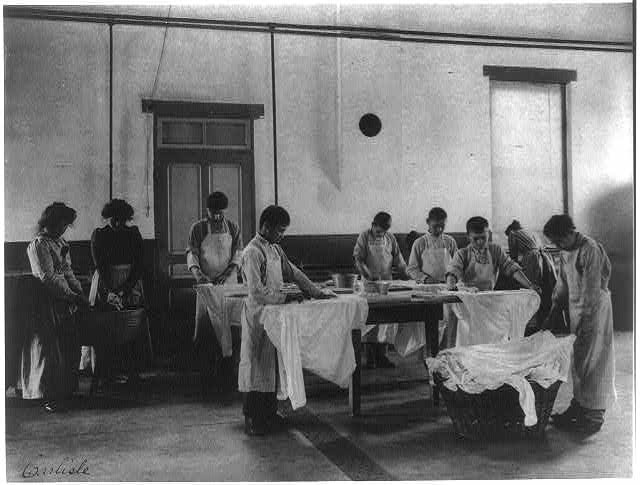 Laundry Class, 1901
[Speaker Notes: Image retrieved from the Library of Congress: https://www.loc.gov/item/98503026/]
The Carlisle School
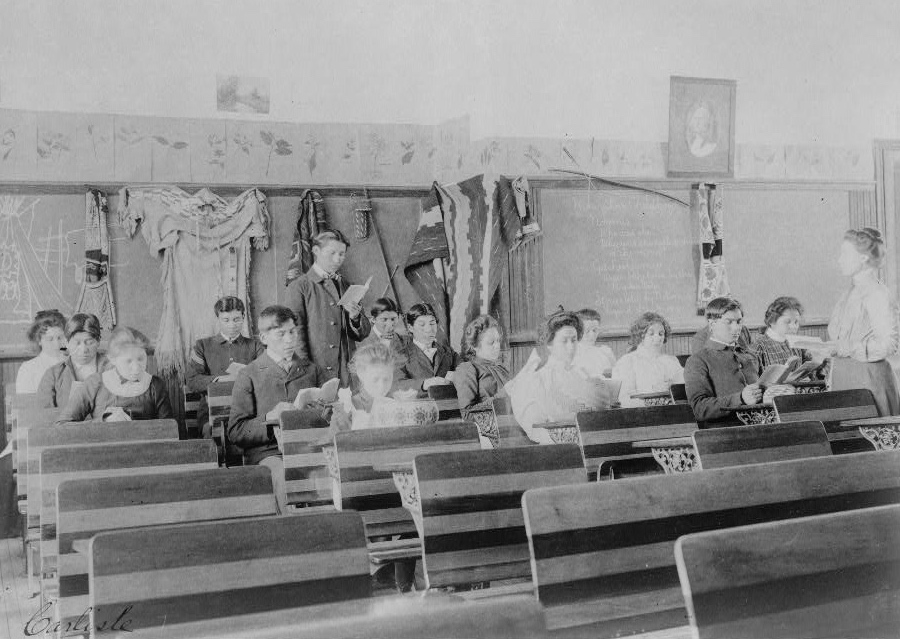 Teacher observing students as they read, between 1901 and 1903
[Speaker Notes: Image retrieved from the Library of Congress: https://www.loc.gov/item/97503299/]
The Carlisle School
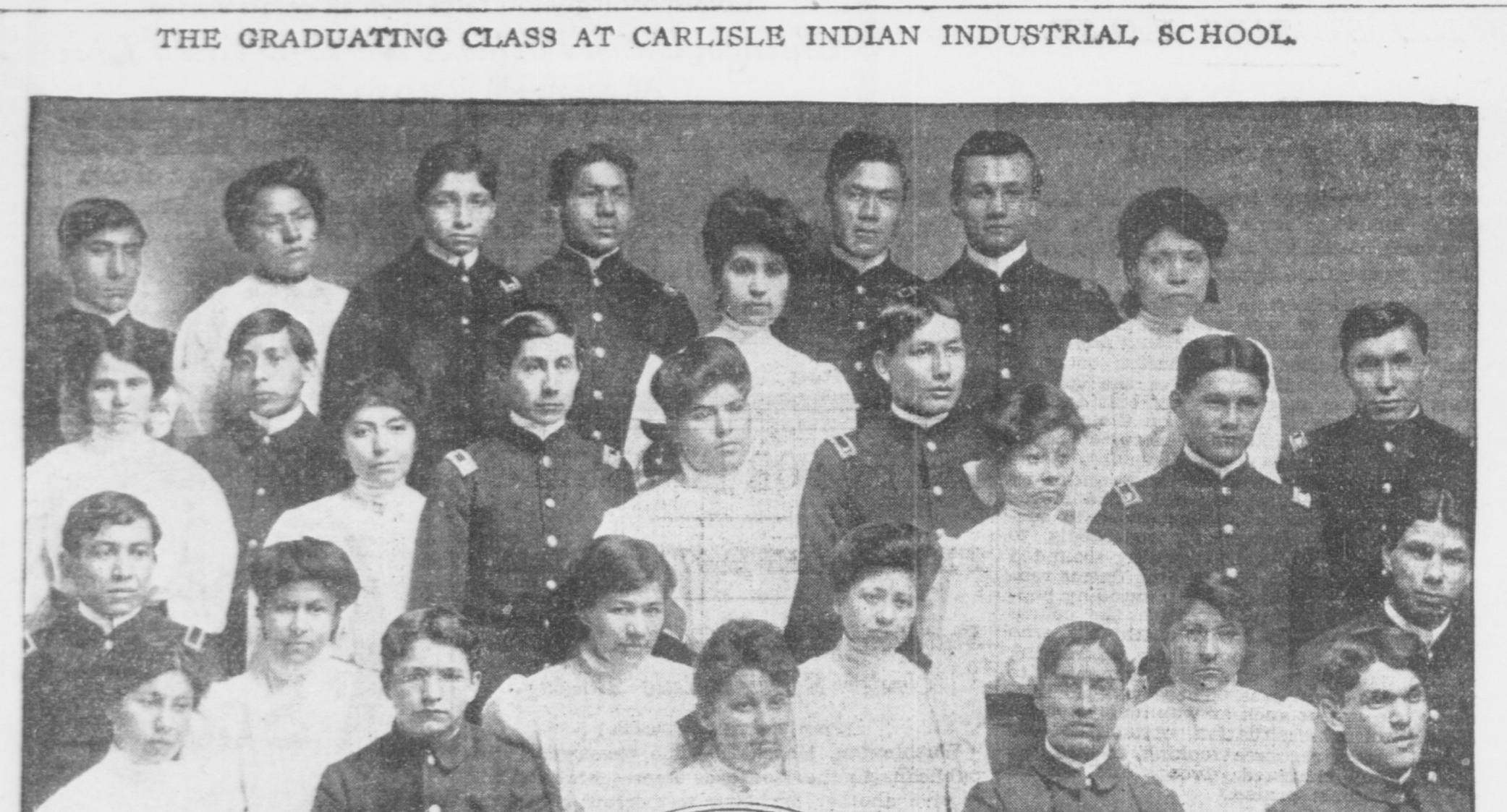 Graduating class of 1906
[Speaker Notes: Image retrieved from the Library of Congress: http://chroniclingamerica.loc.gov/lccn/sn83030214/1906-03-21/ed-1/seq-4/]
Central Historical Question
What was the purpose of the Carlisle Indian Industrial School?